Computer NetworkingCourse Introduction
Dr Sandra I. Woolley
Content
Course Summary

The Recommended Text

Course Structure, Content and Assessment

Recommended Software
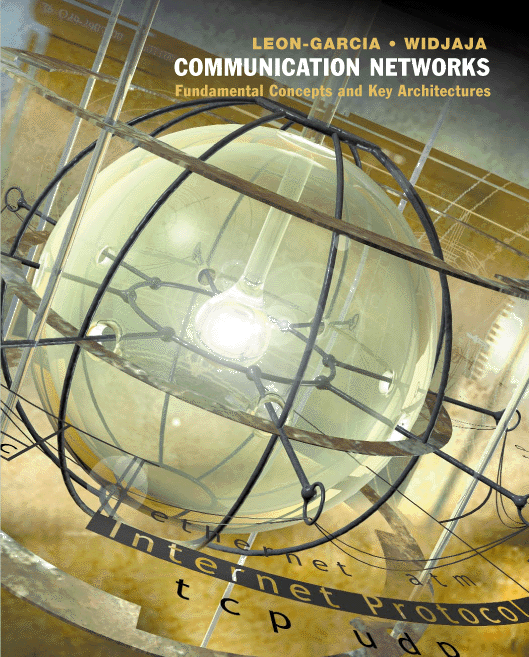 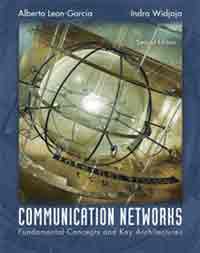 The Course Summary
The Recommended Text
Communication Networks
A. Leon-Garcia & I. Widjaja
McGraw-Hill



The 2nd Edition (August 2003) is recommended
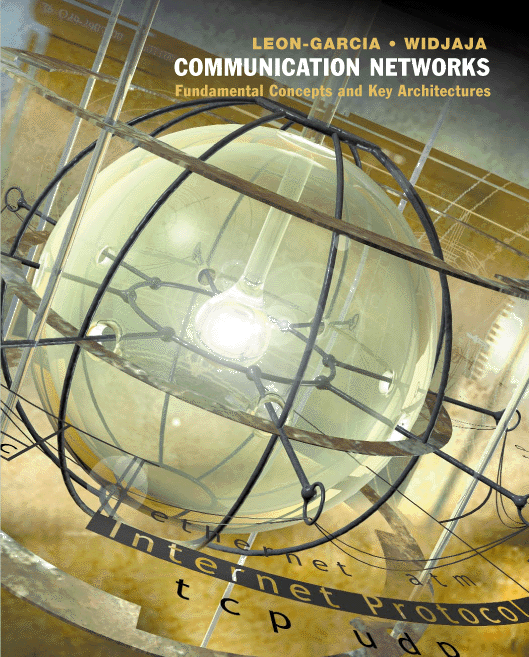 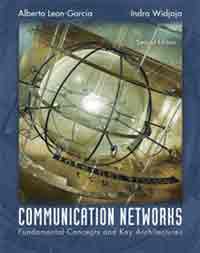 Cryptography Text(optional further reading)
The Code Book
Simon Singh
ISBN: 1857028899
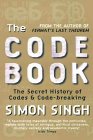 Course Resources
Course lecture slides at  http://www.eee.bham.ac.uk/woolleysi/teaching/computernetworking/index.htm
 
Or follow the link from CANVAS.
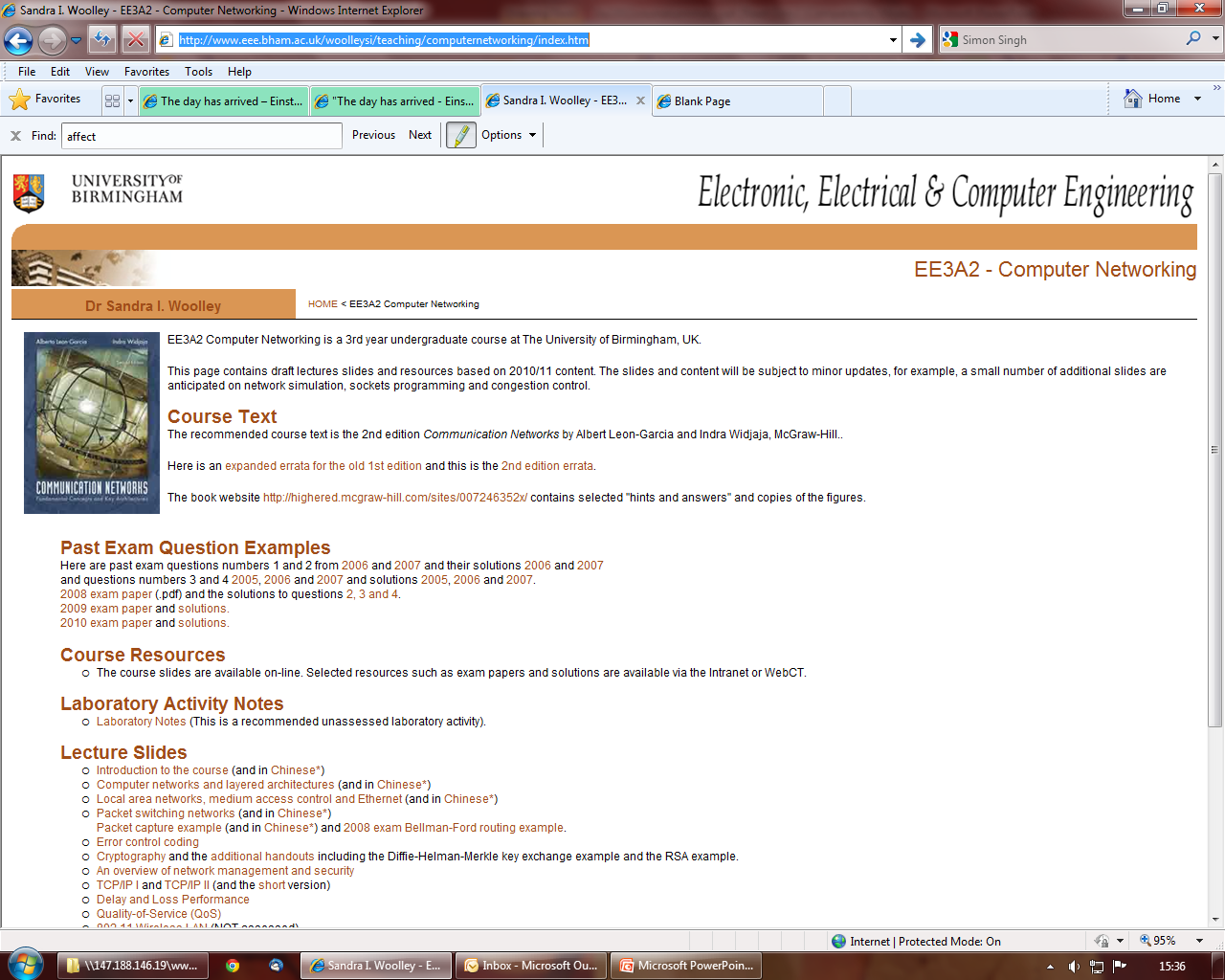 Outline of Course Themes
Introduction to the course 
Computer networks and layered architectures 

Local area networks and medium access control 
Practical LANs  and packet switching 
Cryptography
An overview of network management and security 
Error control coding

TCP/IP

Network packet capture example and Quality-of-Service (QoS)
Course Content, Structure and Assessment
Course themes are introduced in lectures.  

Lectures introduce subjects, explain concepts and guide self-study.

Self-study of the recommended textbook is important to fill-in the details.

The course is assessed by examination.

There is a recommended unassessed laboratory activity and there are tutorial/example classes. 

Practical self-study exercises are recommended.
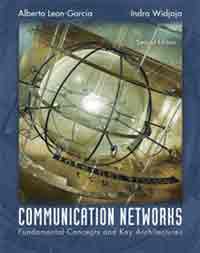 General Notes on the Course Content
Computer networking is a vast subject and it comprises many active areas of research.

The course aims to cover the fundamentals of computer networks with an emphasis on generic methods rather than specific implementations in specific architectures.

The course does not cover topics already covered in detail in other modules.  For example, communication fundamentals such as modulation coding are not included but error control coding and cryptography are covered.  

Abbreviations are abundant in computer networking.  It will be important to learn some of them.
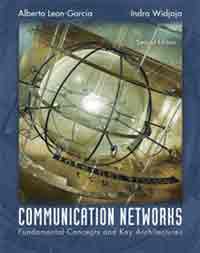 Recommended Software
Recommended Exercises
A significant difference between versions 1 and 2 of the recommended text is the introduction of suggested practical exercises in version 2.

The use of a network analyzer and various IP (Internet Protocol) tools are recommended.

A network analyzer allows us to look at network packets and to view their contents.
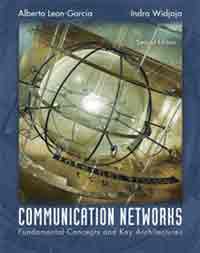 Ethereal/Wireshark Protocol Analyser
The Ethereal protocol analyzer recommended by the course text has been renamed Wireshark* http://www.wireshark.org

Wireshark is a free and open-source packet analyzer.



*http://www.wireshark.org/faq.html#q1.1
Wireshark automatically installs WinPCap for packet capture.
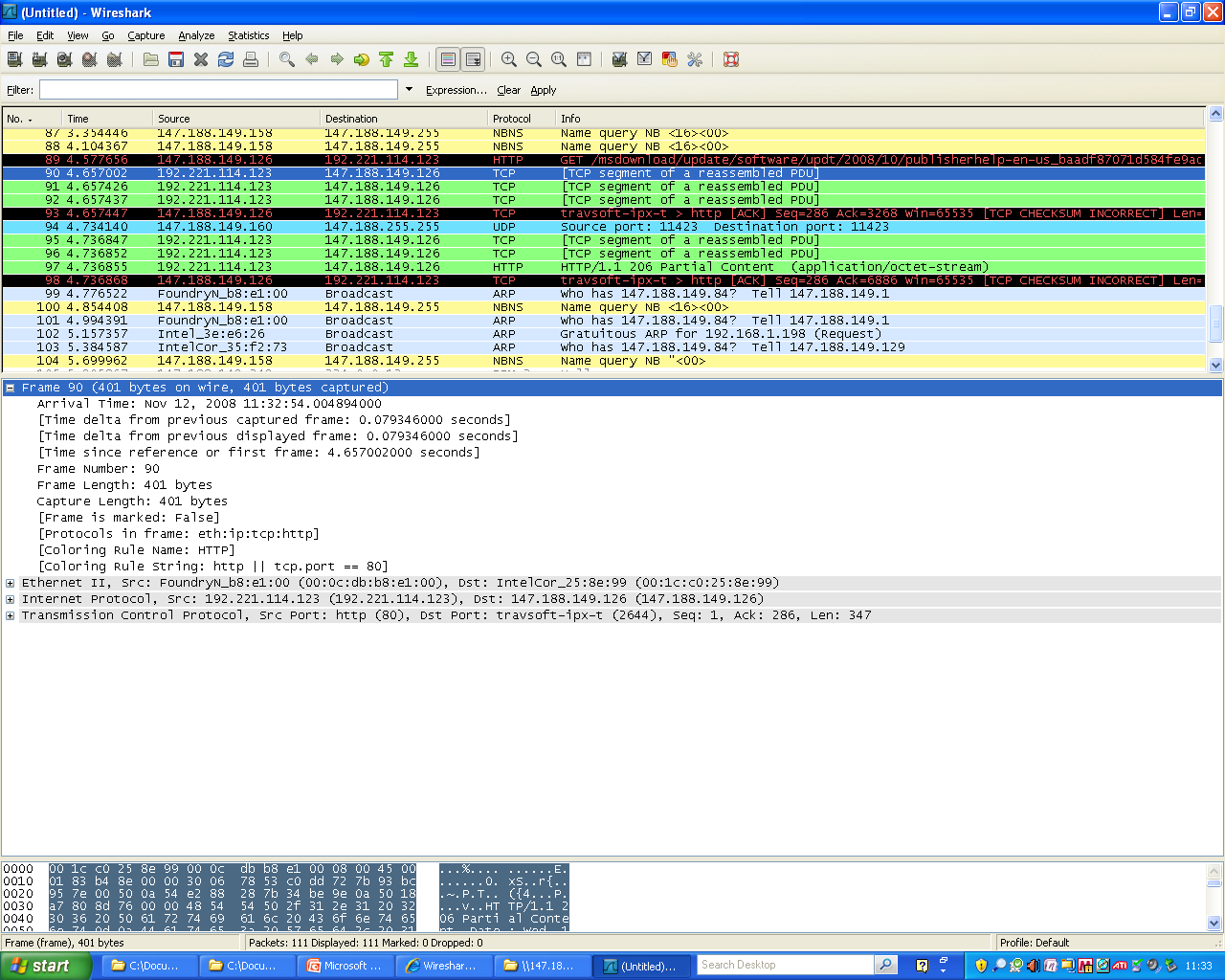 Other Network Tools
IP utilities
	Type “command” in the Windows “Run” box to open a window and experiment with 
netstat : displays network connections
ipconfig : displays network values
ping : tests if hosts are reachable
tracert : traceroute

Traceroute tools
E.g., 3D traceroute (note - will work only if your provider allows traceroute requests)
http://www.mycooltools.com/ (traceroute and other tools which are supported by the remote server)
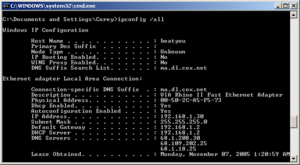 http://en.wikipedia.org/wiki/Ipconfig
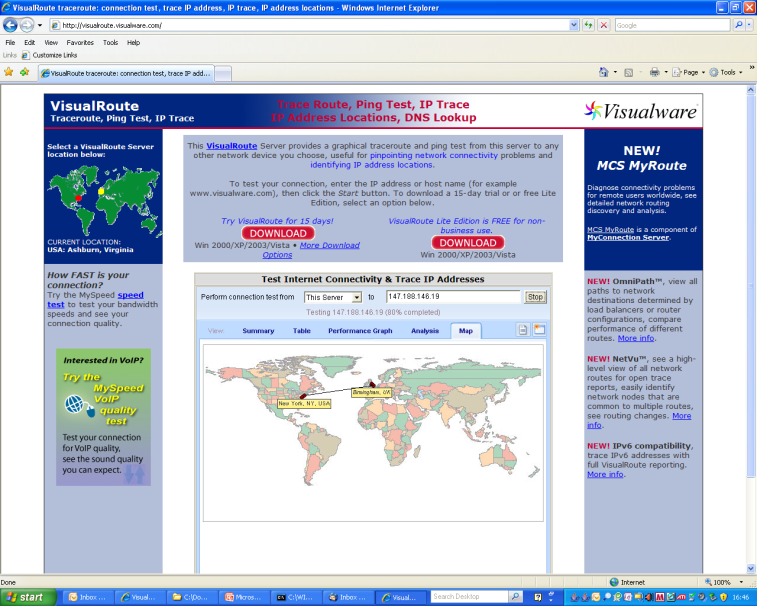 Thank You